28.Juni 2022
Manfred-von-Ardenne-Gymnasium
S.Herberg - Vorstellung neue 7.Klassen 06.2022
Unser Namensgeber
geboren: 20.Januar.1907 (Hamburg)
tätig in: angewandte Physik; Medizintechnik
gestorben: 26.Mai.1997 (Dresden)
S.Herberg - Vorstellung neue 7.Klassen 06.2022
Unser Gebäude
S.Herberg - Vorstellung neue 7.Klassen 06.2022
Klasse	Klassenlehrerin
7a		Frau Kantiem	
7b		Frau Buchmann
7c		Frau Kraft
7d		Frau Ballauf

E-Mail-Adressen immer: 
nachname@ardenne-gymnasium.de
kantiem@ardenne-gymnasium.de
buchmann@ardenne-gymnasium.de
kraft@ardenne-gymnasium.de
ballauf@ardenne-gymnasium.de
S.Herberg - Vorstellung neue 7.Klassen 06.2022
MvA
Fusion 2004 zwischen dem Oranke- und Pestalozzi-Gymnasien

Ca. 840 Schüler und 70 Lehrer

Ziel ist es, unseren Schülern eine hohe Allgemeinbildung zu vermitteln, ihnen zu helfen, Kompetenzen zu entwickeln, die sie in die Lage versetzen, 
			- Studium
			- Beruf,
			- sich im Leben zurechtzufinden.
S.Herberg - Vorstellung neue 7.Klassen 06.2022
S.Herberg - Vorstellung neue 7.Klassen 06.2022
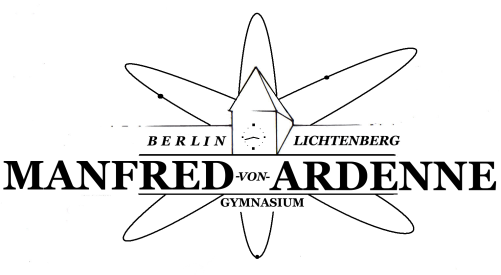 Unterrichtszeiten
Dienstag, Donnerstag und Freitag
	1. Stunde         08.00 Uhr – 08.45 Uhr
	2. Stunde         08.55 Uhr – 09.40 Uhr
	3./4. Stunde     09.50 Uhr – 11.20 Uhr         
	5. Stunde         11.40 Uhr – 12.25 Uhr
	6. Stunde         12.35 Uhr – 13.20 Uhr
  Montag und Mittwoch 
	1./2. Stunde 	08.00-09.30 Uhr
	3./4. Stunde	09.50-11.20 Uhr
	5./6. Stunde	11.40-13.10 Uhr
	7./8. Stunde	13.45-15.15 Uhr
S.Herberg - Vorstellung neue 7.Klassen 06.2022
Stundentafel
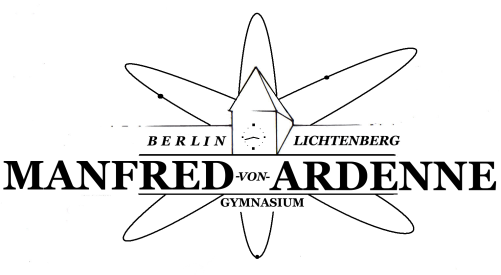 S.Herberg - Vorstellung neue 7.Klassen 06.2022
Wahlpflichtunterricht
S.Herberg - Vorstellung neue 7.Klassen 06.2022
Arbeitsgemeinschaften
Englisch (Cambridge)	Aquaristik
Anime			Buddy
Kochen			Chor				
Rezitation		Band
Französisch (DELF)	Hip Hop
Volleyball		Schülerzeitung
Tischtennis		Jahrbuch
Schach			u.v.m.
S.Herberg - Vorstellung neue 7.Klassen 06.2022
Tablet-Klassen
Ab Schuljahr 2023/24 alle Schülerinnen und Schüler des 8. Jahrgangs 
Unser Konzept - die Eltern erwerben das Gerät für ihre  Kinder
unter anderem als digitaler Hefter
Recherche im Internet
Erstellung von Präsentationen, Protokollen, interaktiven Plakaten, Filmen, Hörspielen
Nutzung spezieller schulischer Apps und digitaler Schulbücher 
Auf Elternabenden in der 7. Klasse werden wir Sie über die Kaufmodalitäten informieren.

             Gerät vermutlich ein iPad

                               !!!Bitte noch nicht kaufen!!!
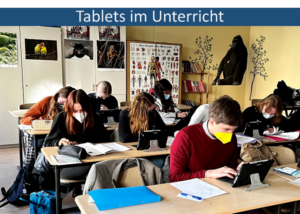 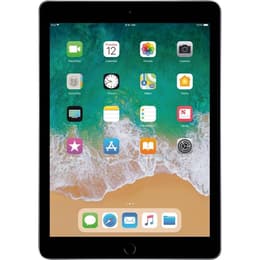 S.Herberg - Vorstellung neue 7.Klassen 06.2022
Förderkurse
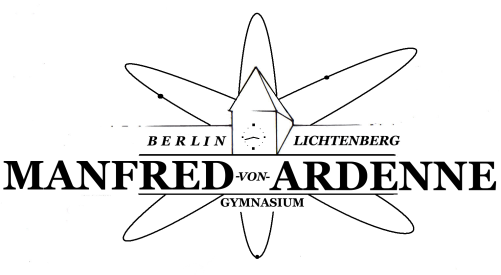 Schlaufuchs 2x in der Woche am Nachmittag – kostenfrei
Vertrag mit Intellego
Förderunterricht für Schülerinnen und Schüler mit und ohne berlinpass 
Offener Ganztag, beantragt ab August
S.Herberg - Vorstellung neue 7.Klassen 06.2022
An der Manfred-von-Ardenne-Schule gelten
folgende Grundsätze eines respektvollen 
Miteinanders:
Höflichkeit
Toleranz und Akzeptanz
Ablehnung jeglicher Art von Diskriminierung
Gewaltlosigkeit bei der Lösung von Konflikten
Vertrauen und Achtung
Verlässlichkeit und Hilfsbereitschaft
Achtungsvoller Umgang mit fremdem Eigentum
Anstrengung und Leistungsbereitschaft aller am Schulleben Beteiligten
Verantwortungsbewusstsein über den eigenen Lernprozess
S.Herberg - Vorstellung neue 7.Klassen 06.2022
Gute Zusammenarbeit: 

	zwischen Schülern, Lehrern, Eltern, Förderverein
   …
	auch im Online-Unterricht
	bei uns mit 
	Microsoft Office 365 und Teams!
S.Herberg - Vorstellung neue 7.Klassen 06.2022
Instrumentalklasse
Die Klasse 7c ist  die Instrumentalklasse.
S.Herberg - Vorstellung neue 7.Klassen 06.2022
Religionsunterricht
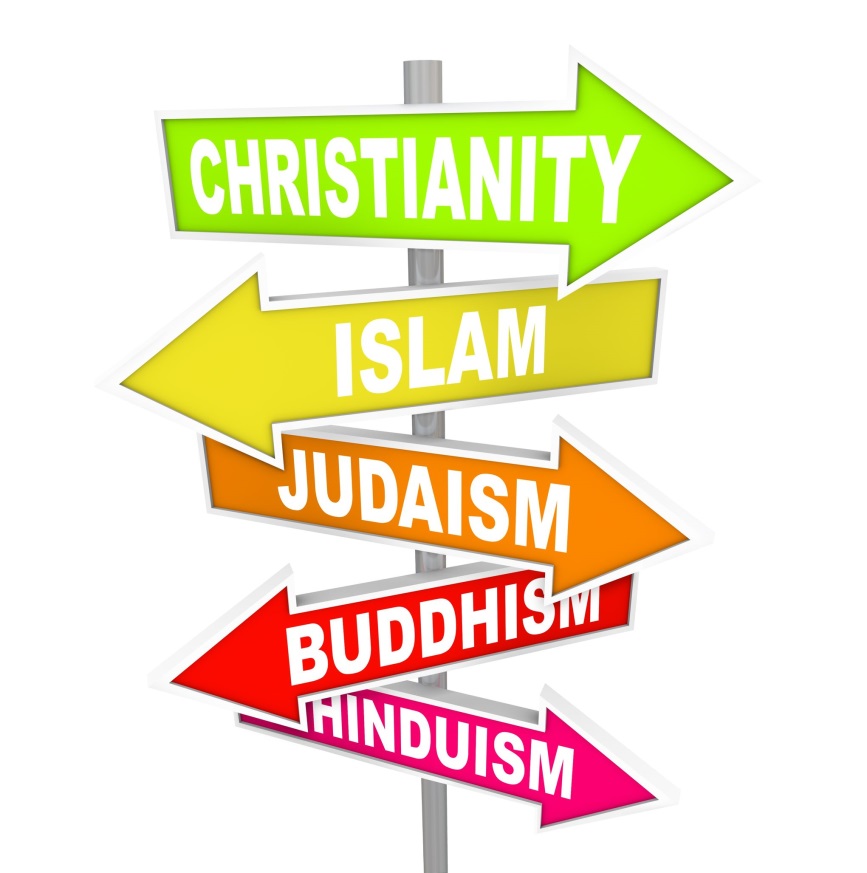 Frau Kraft/
Frau Scherer
S.Herberg - Vorstellung neue 7.Klassen 06.2022
Klassenfahrt
Im März 2023 findet voraussichtlich eine Klassenfahrt nach Blossin statt.
S.Herberg - Vorstellung neue 7.Klassen 06.2022
Was man wissen muss:
Versetzungsregeln:

Probejahr nicht bestanden, wenn
2x5 ohne Ausgleich
2x5 in den Kernfächern
1x6 in den Kernfächern

7-9 1xNachprüfung
S.Herberg - Vorstellung neue 7.Klassen 06.2022
Auffrischungskurse
Englisch und Mathematik am 18.08. und 19.08. 2022
Räume werden noch bekanntgegeben!
S.Herberg - Vorstellung neue 7.Klassen 06.2022
Sonstiges
Bücherzettel:
	OrankeBuch
S.Herberg - Vorstellung neue 7.Klassen 06.2022
Essenfirma
	Bisher “3 Köche“, z.Z. keine Möglichkeit!
(Speisesaal in der Philipp-Reis Oberschule)

Schließfächer (astradirect)
	ca. 2,50€ monatlich
S.Herberg - Vorstellung neue 7.Klassen 06.2022
Schulbeginn: 22.08.2022, 10.00 Uhr

	Ab 16.08.22 unter www.ardenne-gymnasium.de aktuell informieren! 
	Kleine Einschulungsfeier in der Aula, anschließend übernehmen KL, Stundenpläne, Belehrungen, Führung durchs Haus, Kennenlernspiel, Einführung Methodentage.
	Eltern dürfen die Schüler gern zu Schule begleiten – Ende gegen 13 Uhr
S.Herberg - Vorstellung neue 7.Klassen 06.2022
Danke für die AufmerksamkeitFragen?
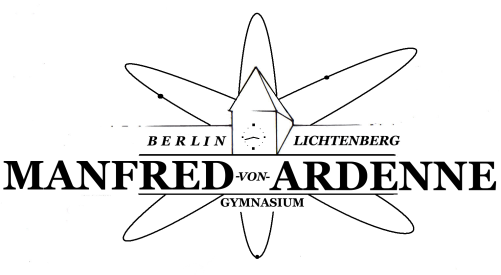 S.Herberg - Vorstellung neue 7.Klassen 06.2022
Schöne Ferien 

und ein herzliches Willkommen 

am

Manfred-von-Ardenne-Gymnasium
S.Herberg - Vorstellung neue 7.Klassen 06.2022